ITS3.24/HS12.9: Advances in plastic pollution monitoring across the Geosphere
Large-scale remote monitoring of riverine litter to evaluate effectiveness of clean-up technologies

Robrecht Moelans, Liesbeth De Keukelaere, Els Knaeps, Marian-Daniel Iordache, Klaas Pauly, Ils Reusen
www.inspire-europe.org /  Inspire Europe (LinkedIn)  / Inspire Europe (Facebook) / inspire_eu (Instagram) / INSPIRE_EUROPE (X)
Funded by the European Union. Views and opinions expressed are however those of the author(s) only and do not necessarily reflect those of the European Union or the European Climate, Infrastructure and Environment Executive Agency (CINEA). Neither the European Union nor the granting authority can be held responsible for them. This project has received funding under grant agreement No 101112879 (INSPIRE).
Introduction
Only high-resolution RGB data (camera on bridge or UAV)
Only macro-litter on rivers & riverbanks
Litter on Land

Target: hot spots & densities

Scene = more static
	=> mobile camera (UAV)

More variation in background
Floating Litter

Target: number of floating items per time (flux)

Scene = very dynamic
	=> fixed camera (bridge)

Camera set-up & installation
Floating Macro-Litter on Rivers
Test & Development Set-up
Multispectral VNIR
Multispectral SWIR
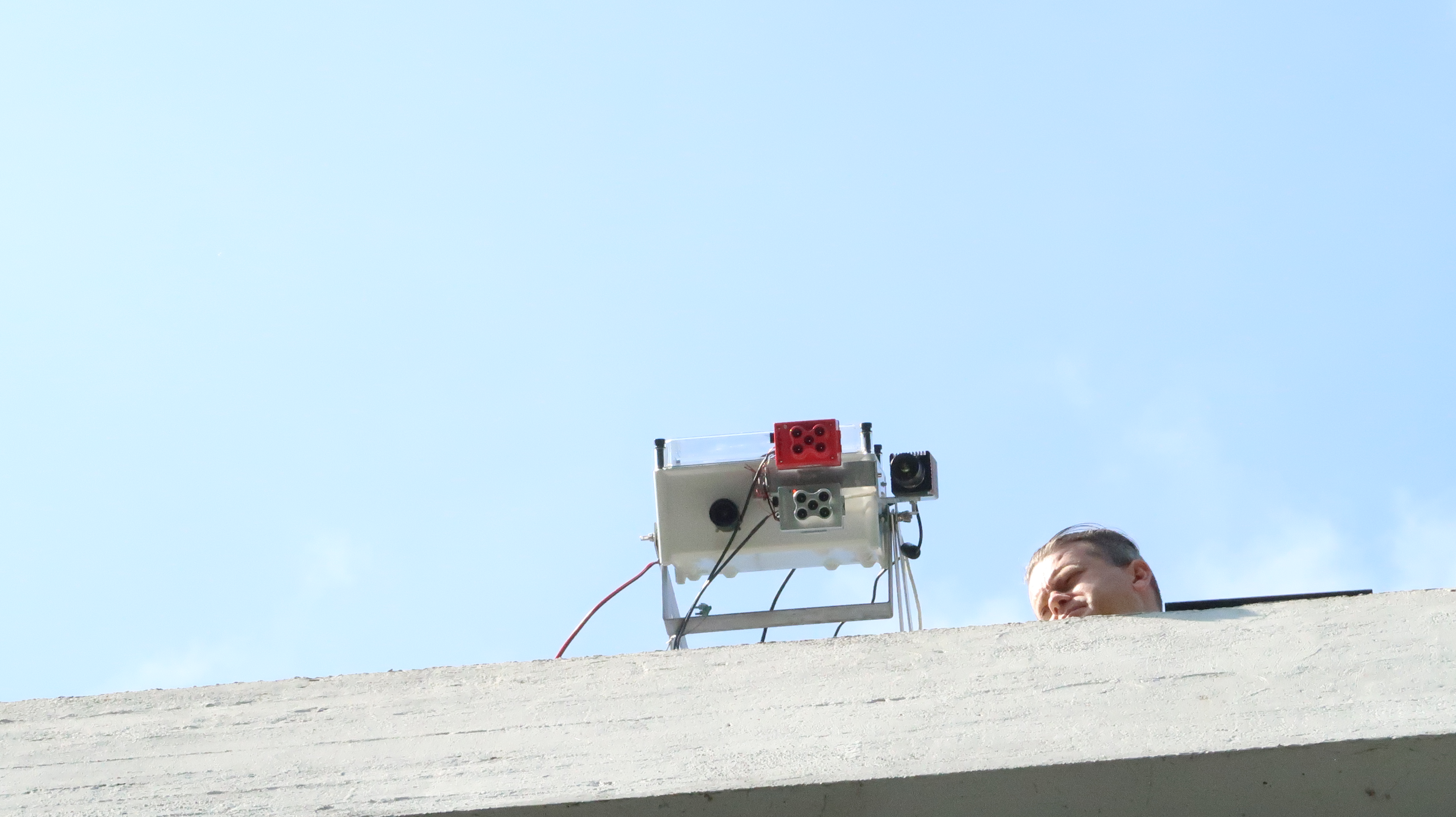 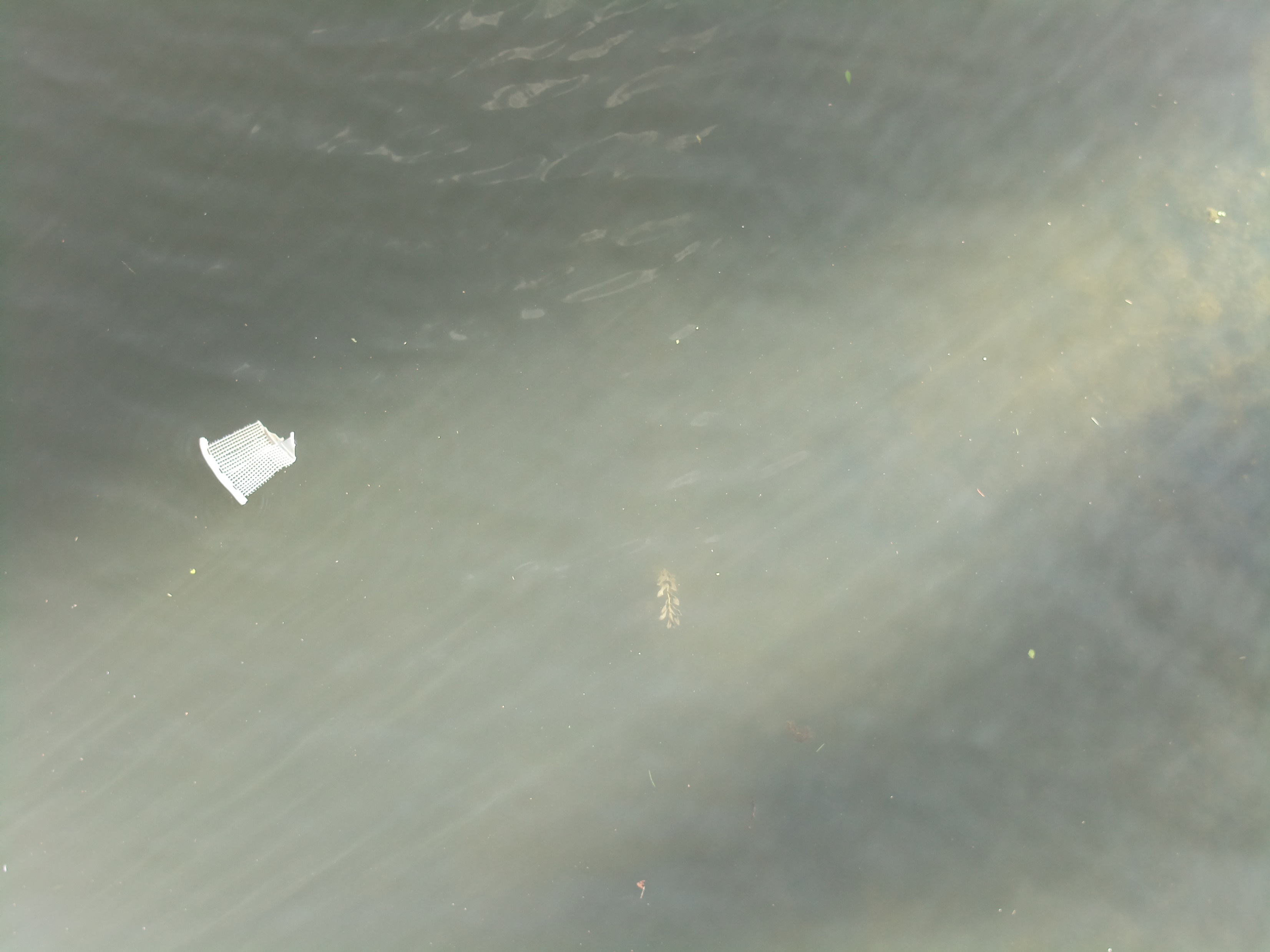 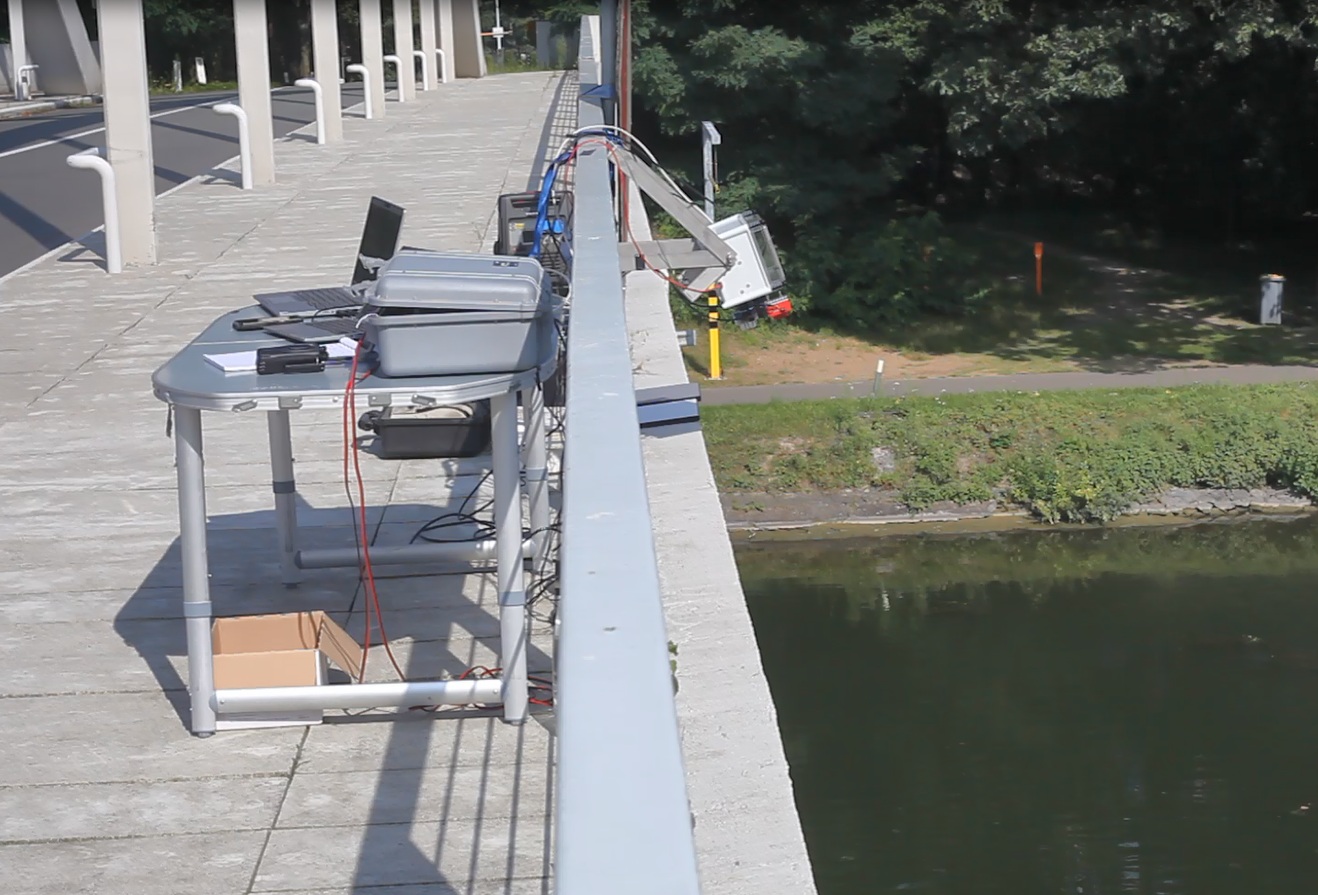 RGB
Example of image taken with RGB camera during release & catch experiment with litter received from the port of Antwerp
View of test set-up at bridge over canal (width 35m) close to VITO HQ (Mol – Belgium)
Test set-up useful for:
Generate training data, e.g. via release-and-catch experiments
Concept testing
Protocols developed and defined in Horizon Europe Project “INSPIRE”
www.inspire-europe.org /  Inspire Europe (LinkedIn)  / Inspire Europe (Facebook) / inspire_eu (Instagram) / @INSPIRE_EUROPE (X)
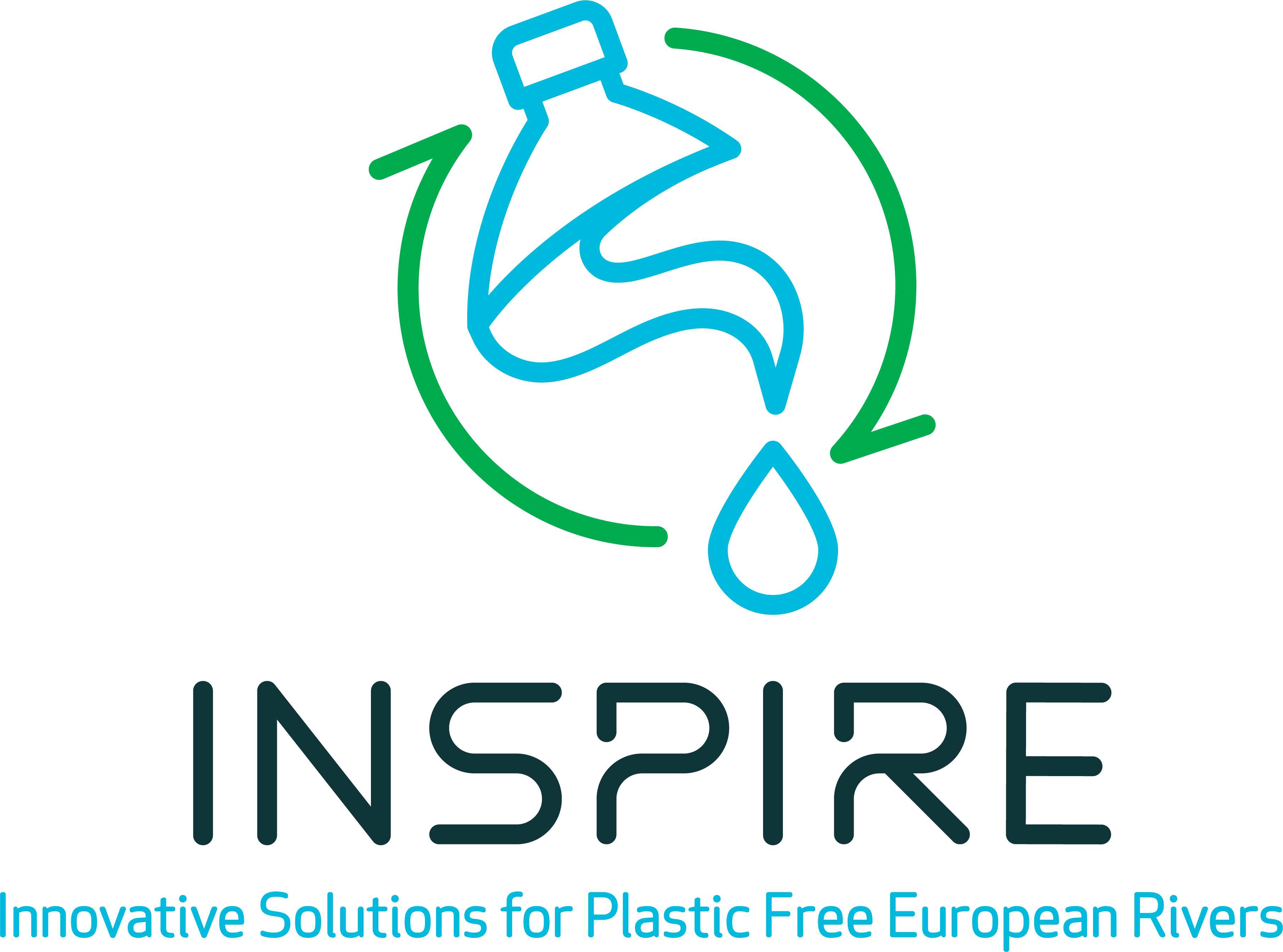 Operational Set-up
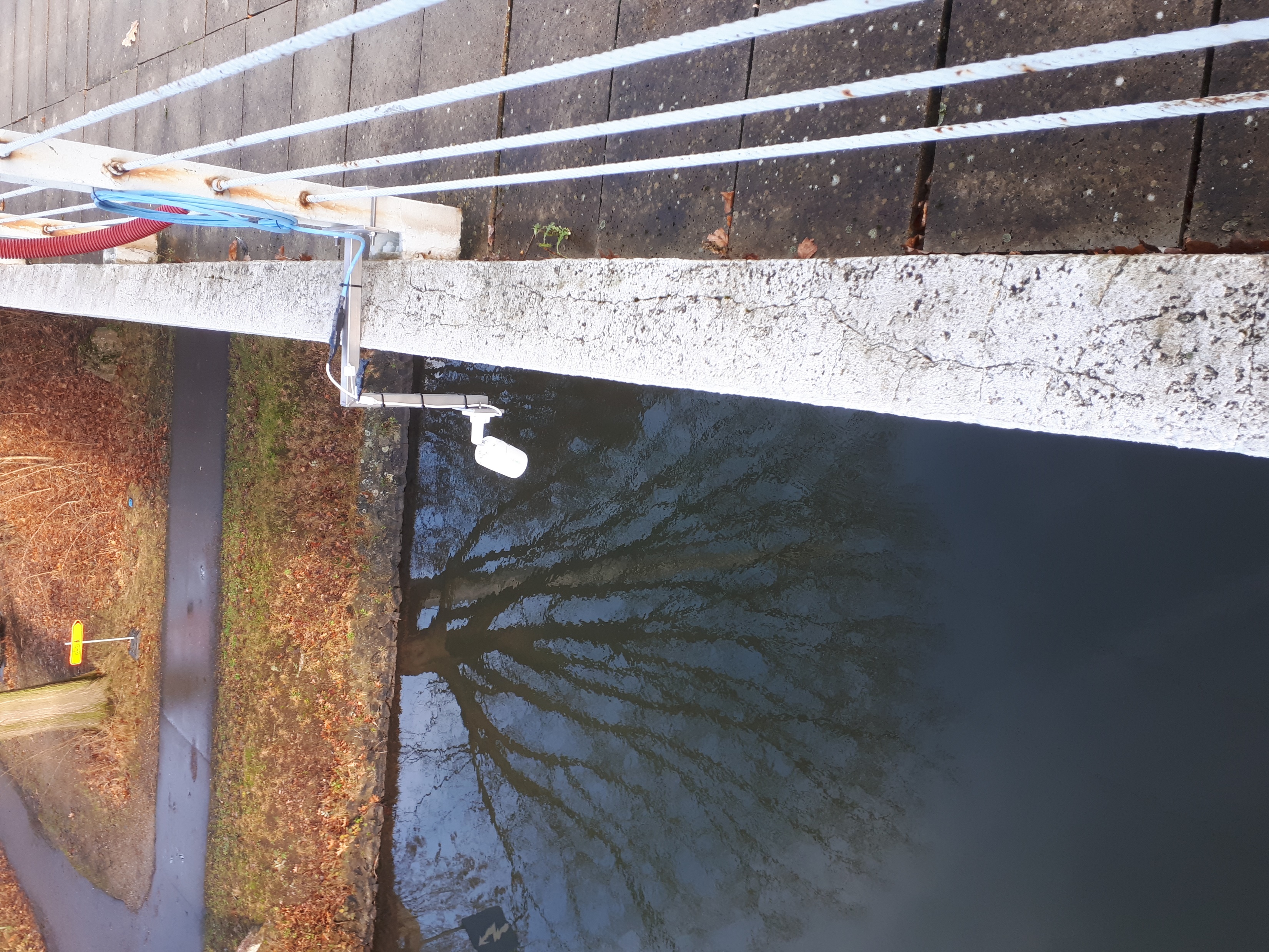 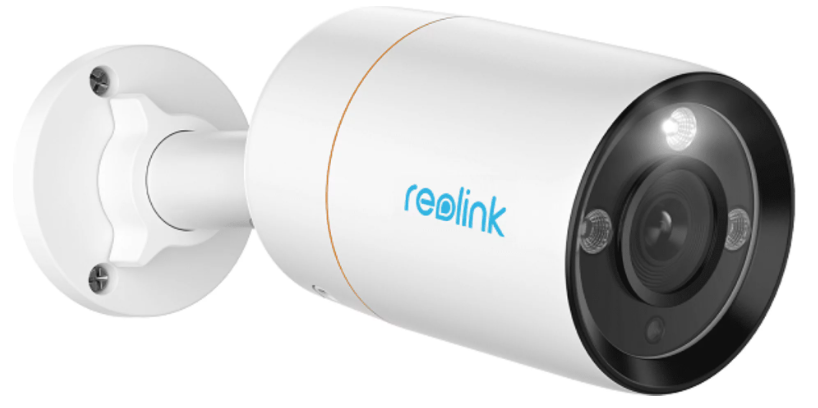 Rhine
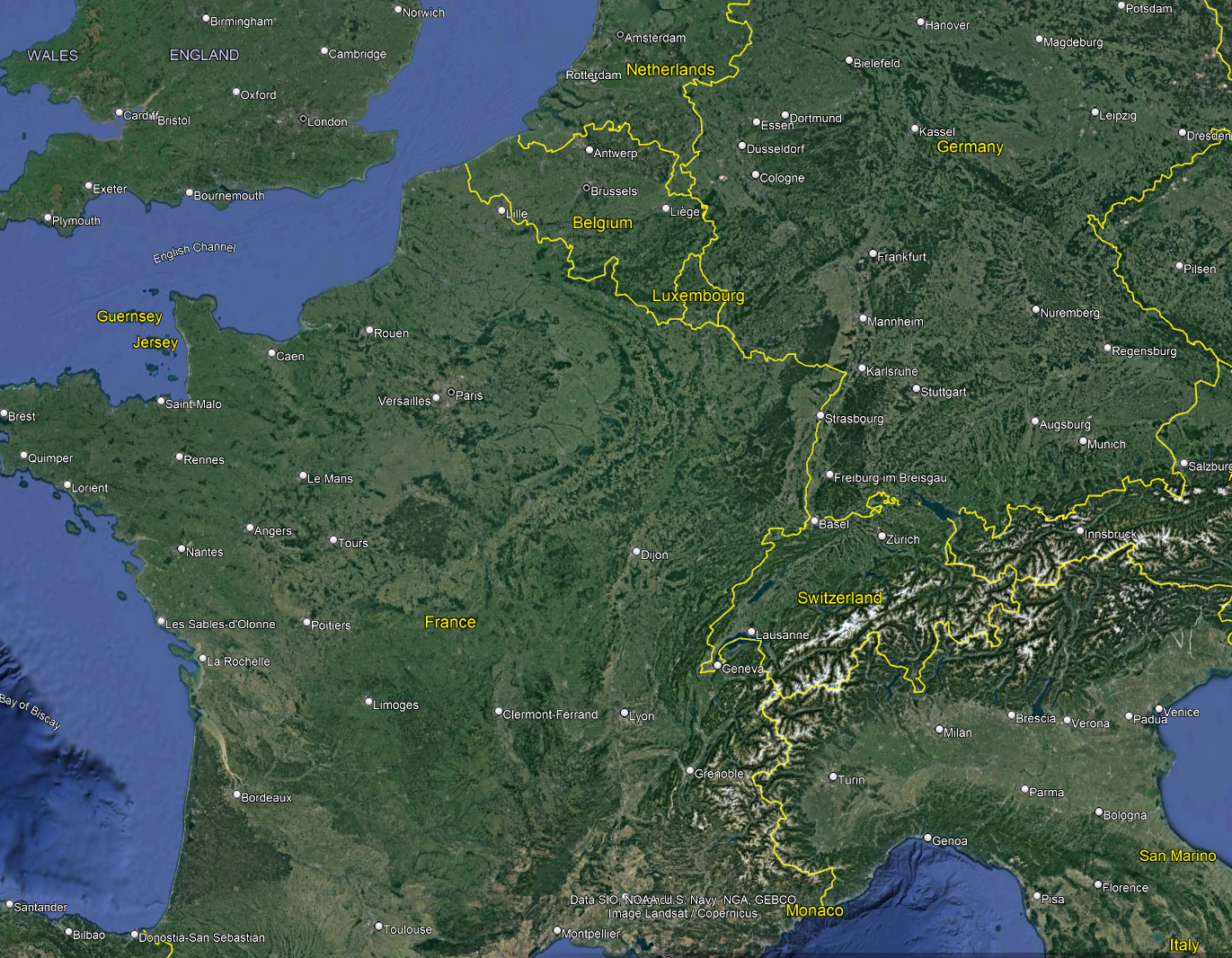 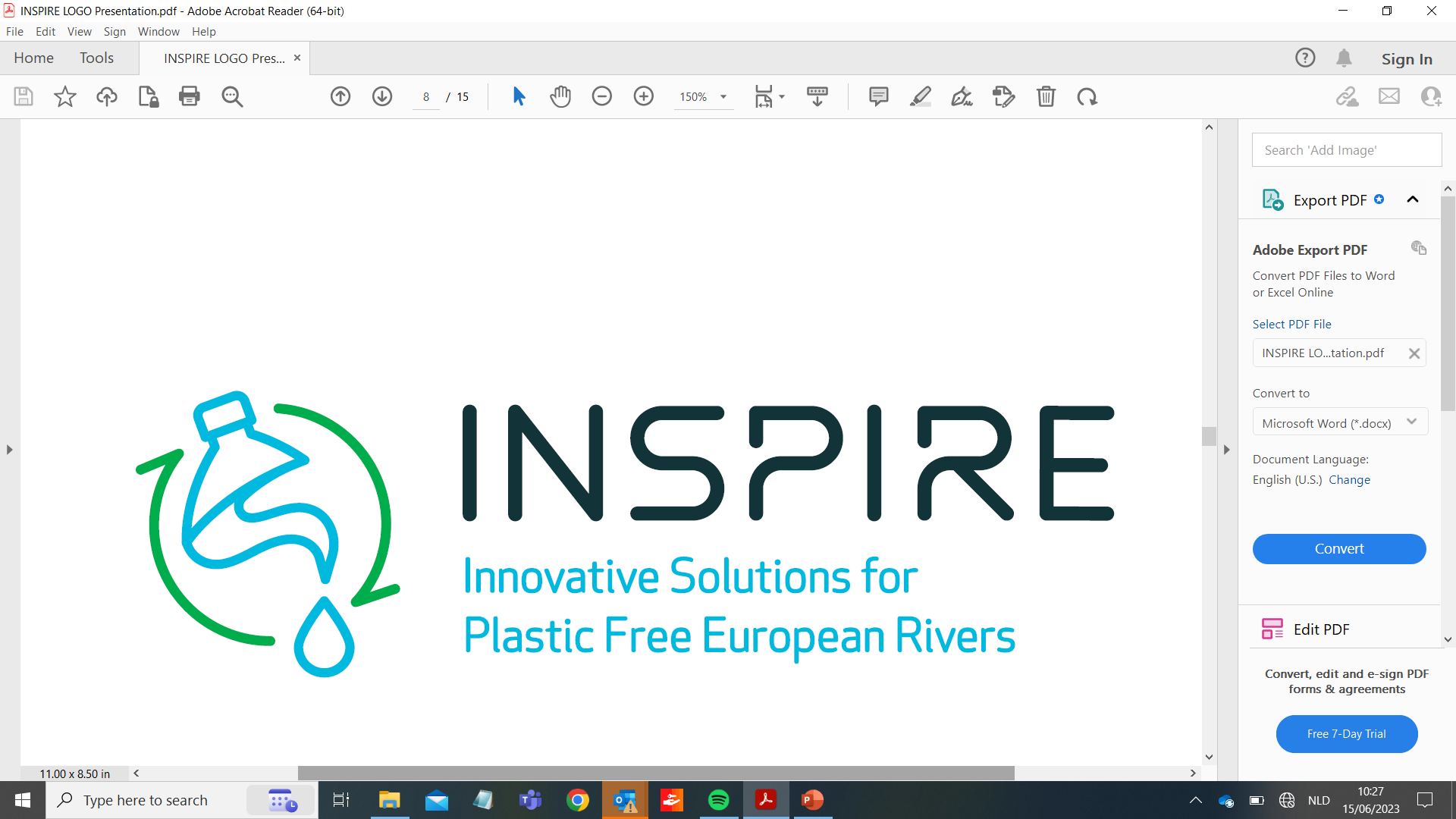 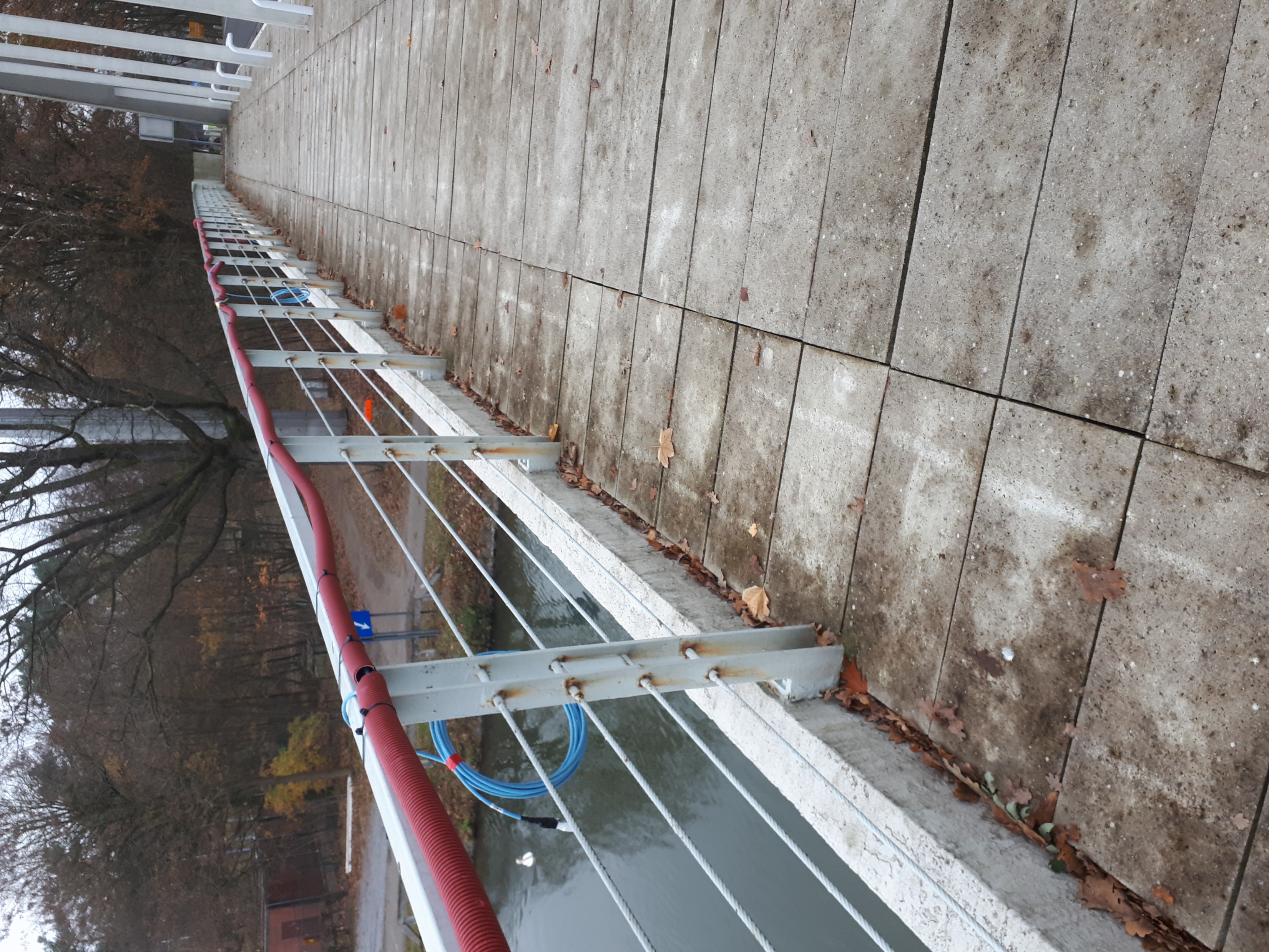 Scheldt
Source: Google Earth
Development => Operational
Equipment
Cost
Water resistant
Robust
Power supply
Remote connection & control
Recording schedule, storage & transfer
Specific site conditions
Auxiliary sensors
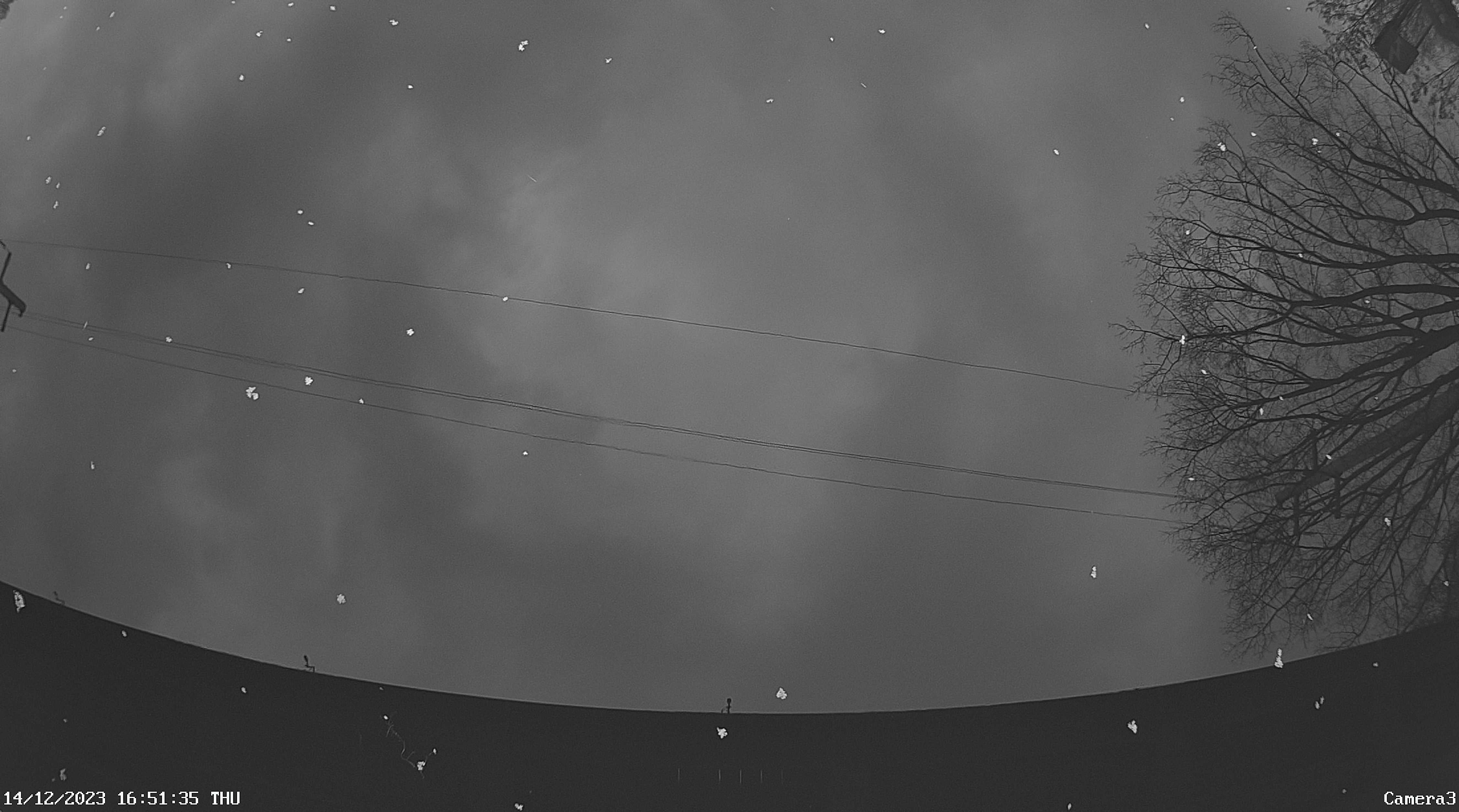 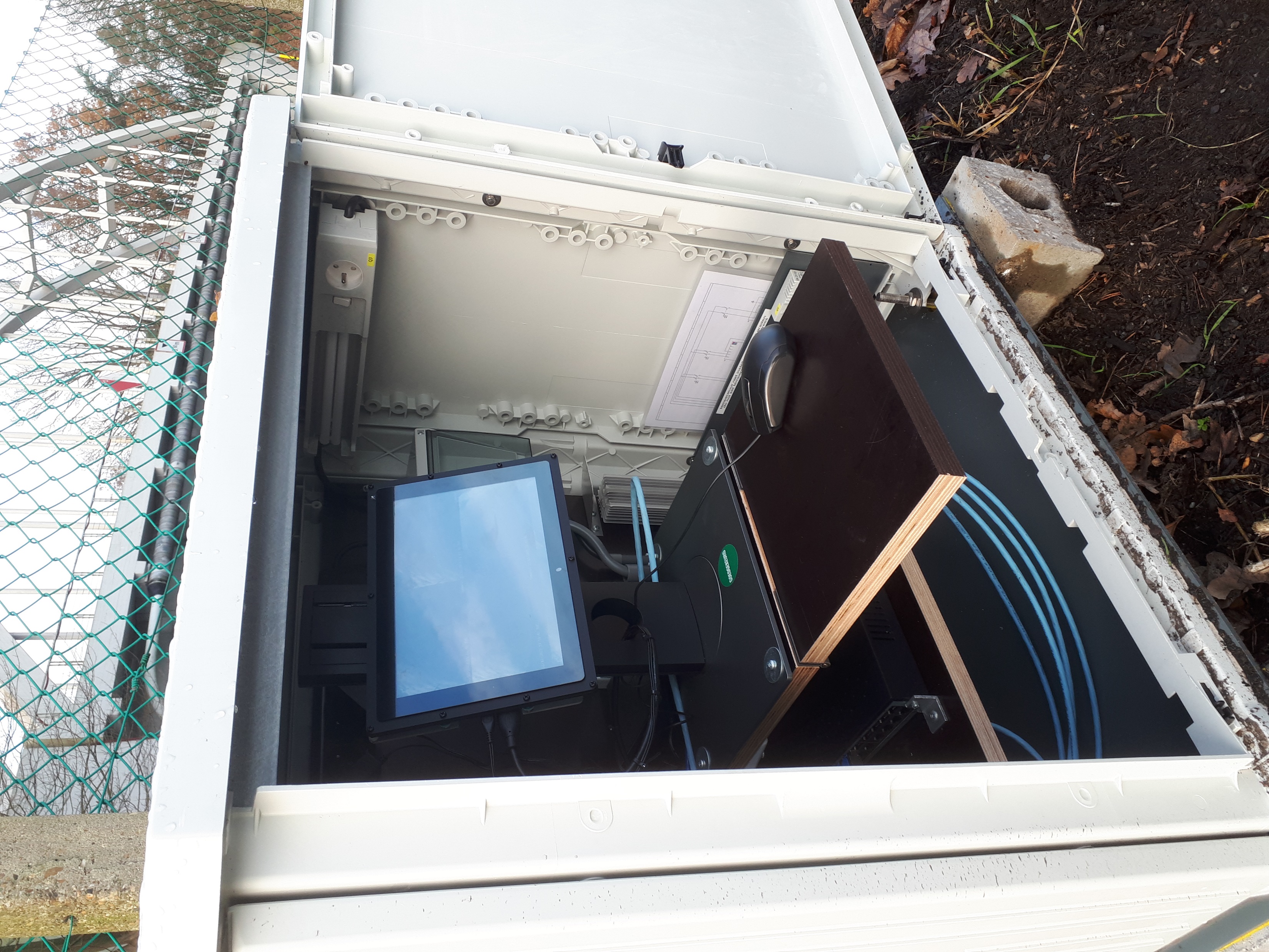 Po
Example image taken with Reolink camera installed on bridge close to VITO HQ (Mol – Belgium)
Detect Floating Macro-Litter Objects
Faster RCNN (Region-Based Convolutional Neural Network)
Detectron 2 platform of Meta AI
https://github.com/facebookresearch/detectron2
In general, very good results

Some false positives if water surface is less homogeneous:
Reflection at water surface (sun or sky)
Bottom visible (link with tide)
Waves
Shadows
Turbidity plumes
White caps / foam
=> Annotate more data
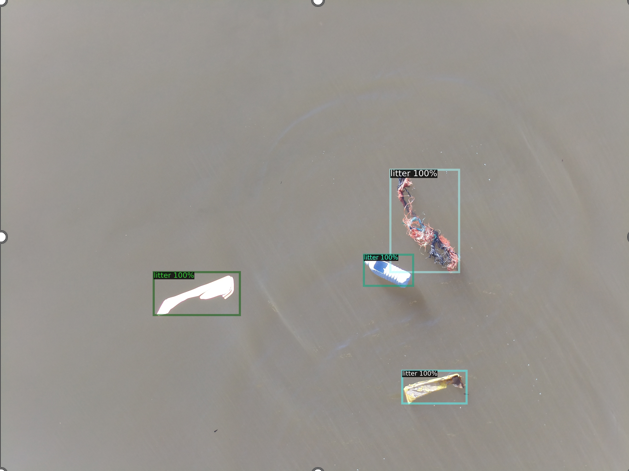 Image from RGB camera on bridge over canal close to VITO HQ
(Mol – Belgium)
From Detecting Objects to Plastic Flux
Plastic Flux = how many plastic objects pass per unit time on a river
Camera on bridge: only objects at or close to water surface (floating)
Procedure
Install enough cameras to cover complete cross-section of river (tide!)
Detect plastic objects in individual images
Recognize same object in different images (frame rate, current, wind, etc.)
Add only new objects to object counter
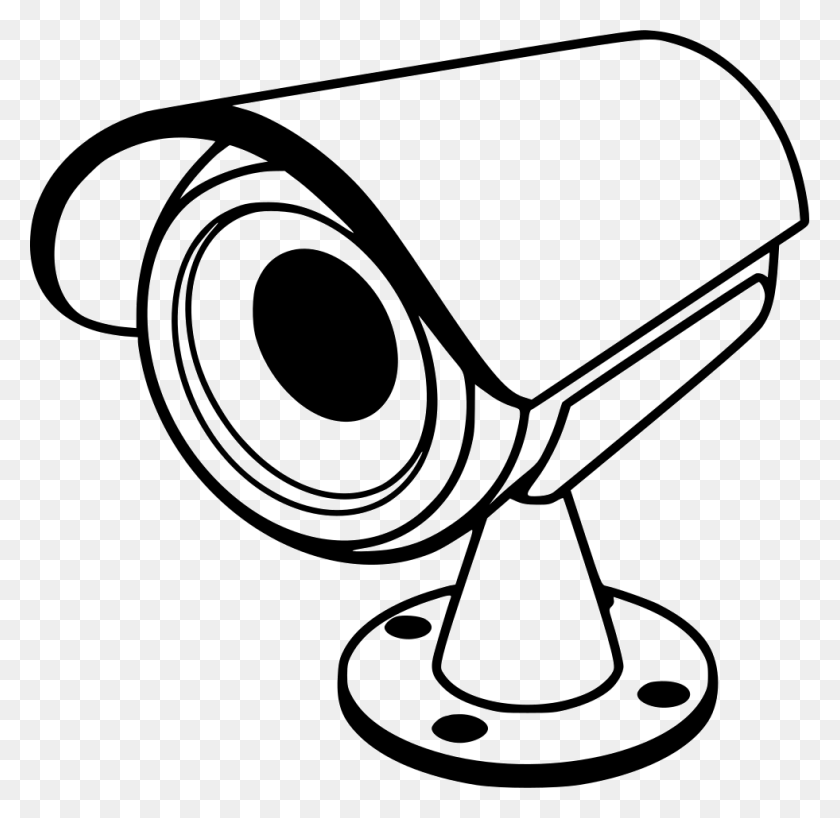 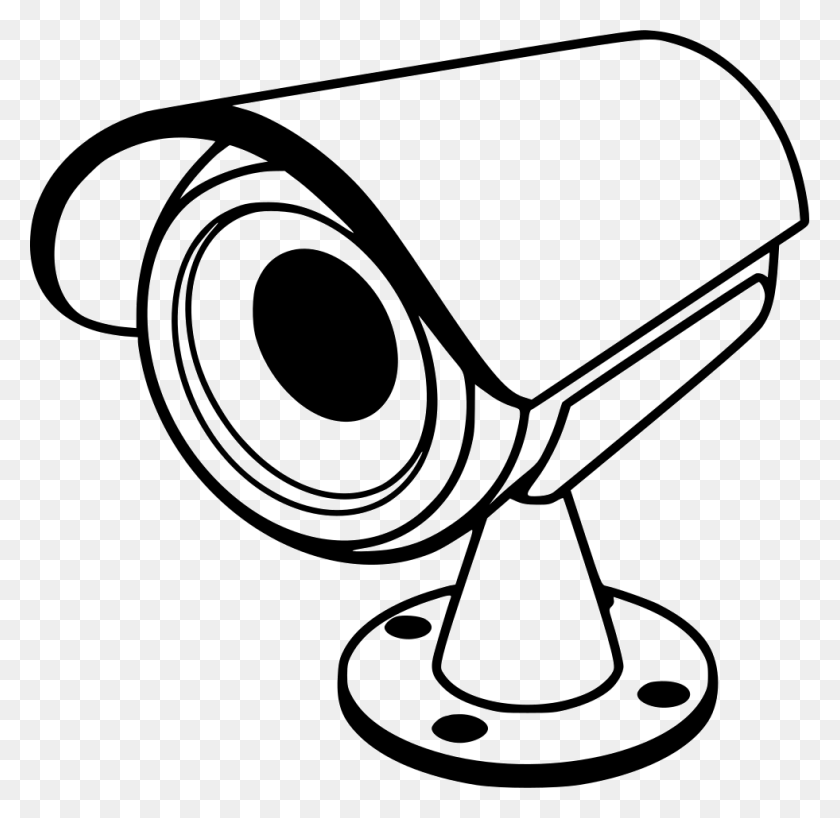 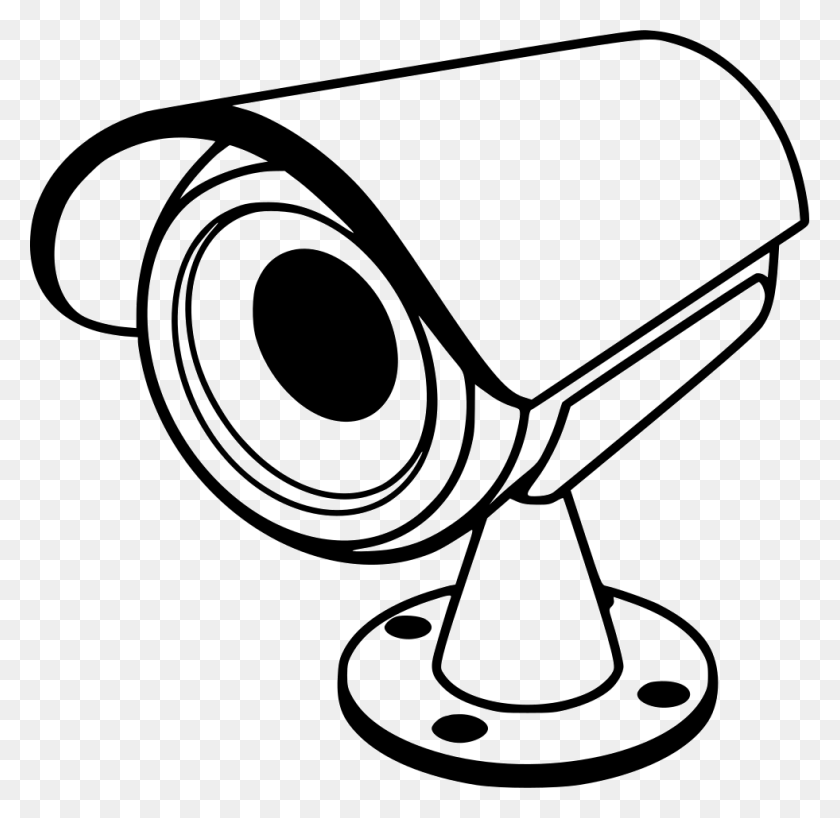 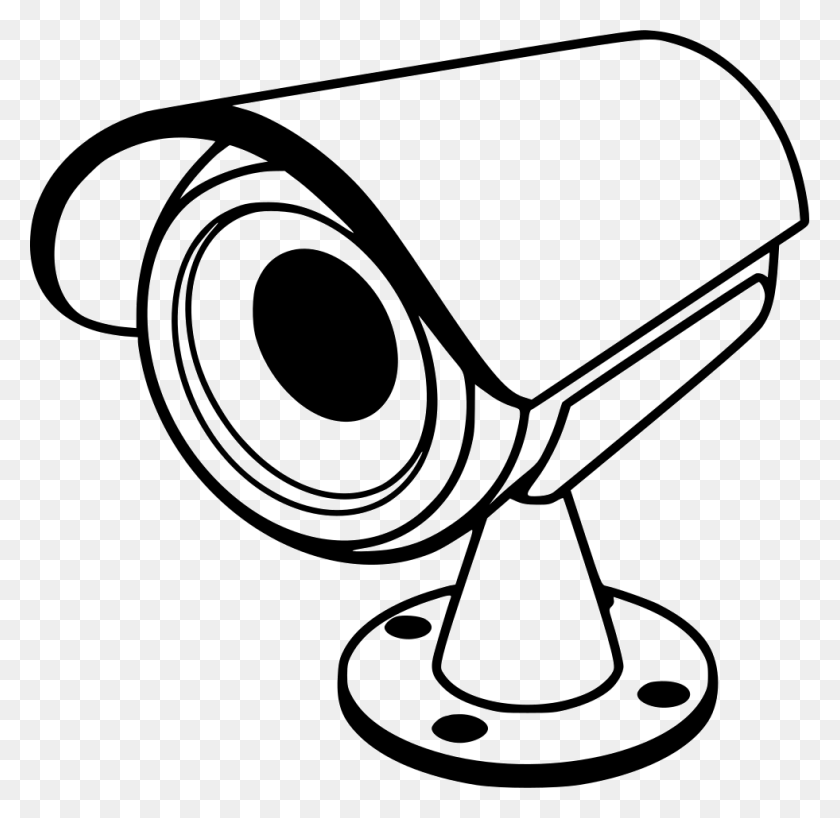 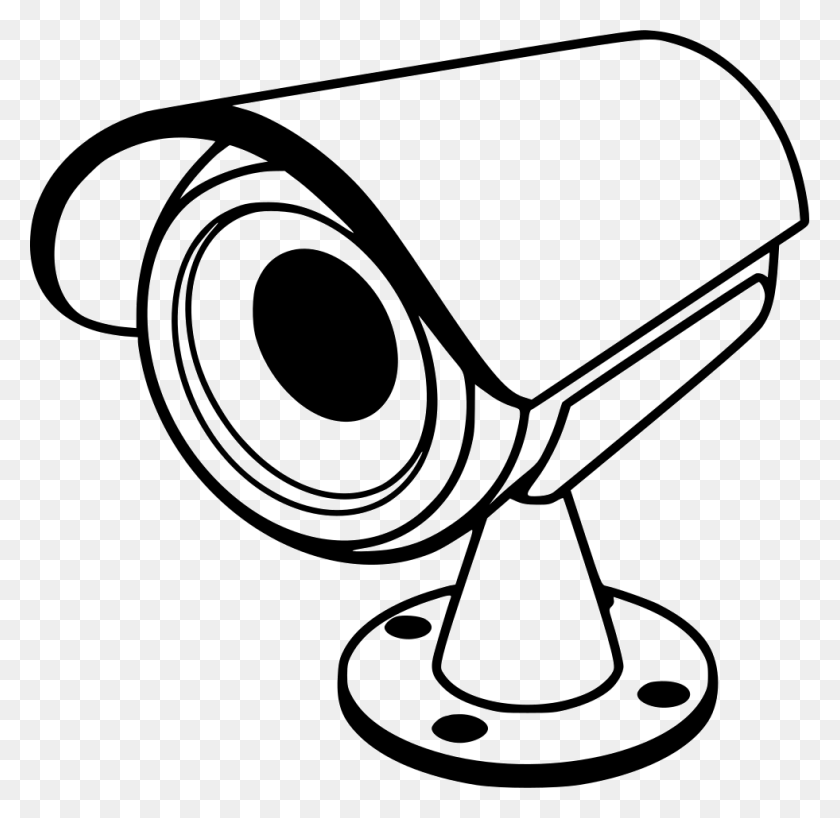 Plastic Flux: Example
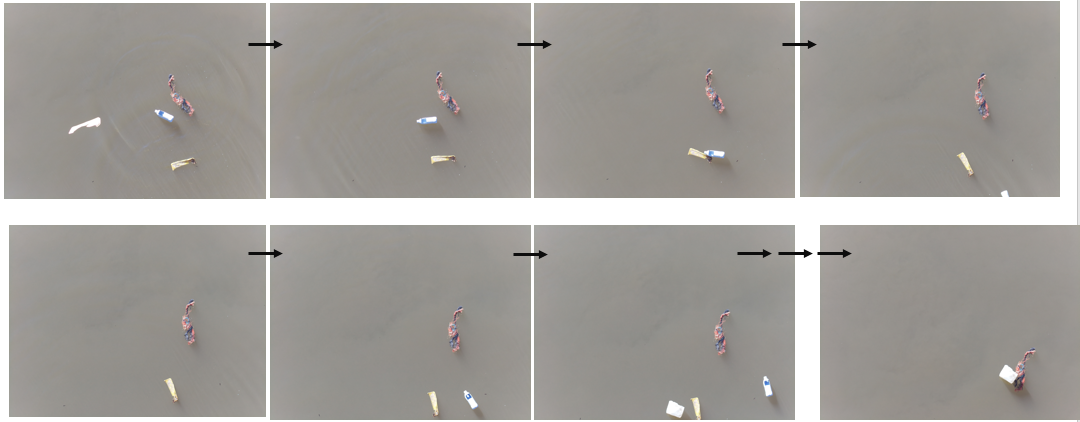 Images from RGB camera on bridge over canal close to VITO HQ (Mol – Belgium)
Personalize Segment Anything
(1) User provides
(2) One-shot Tuning
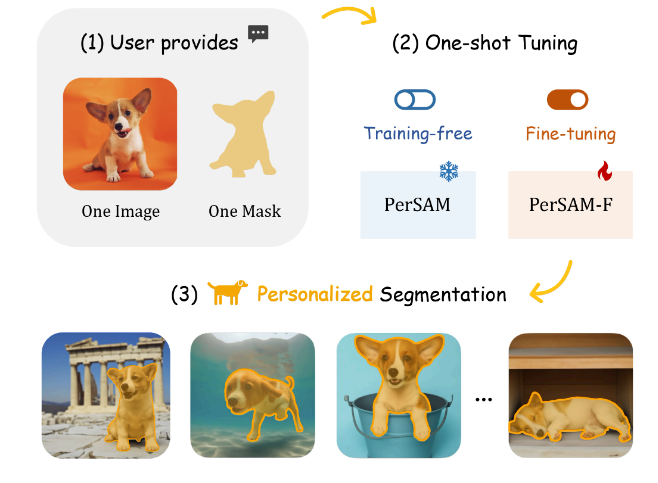 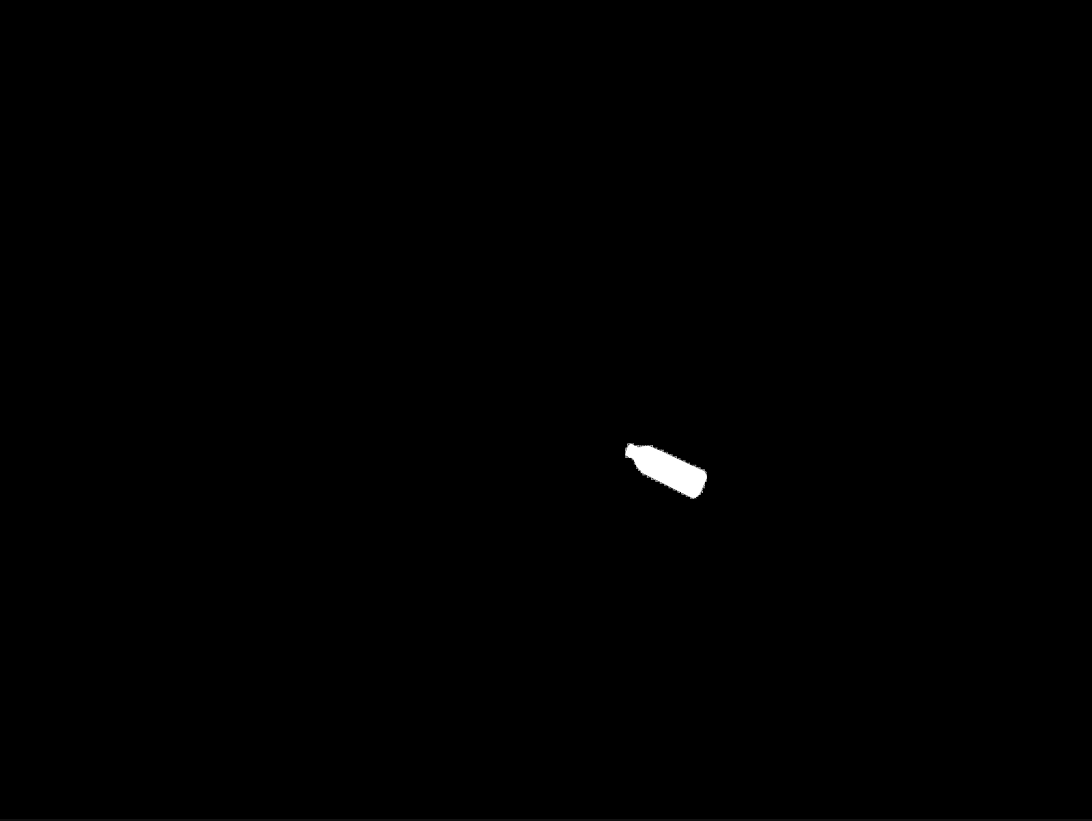 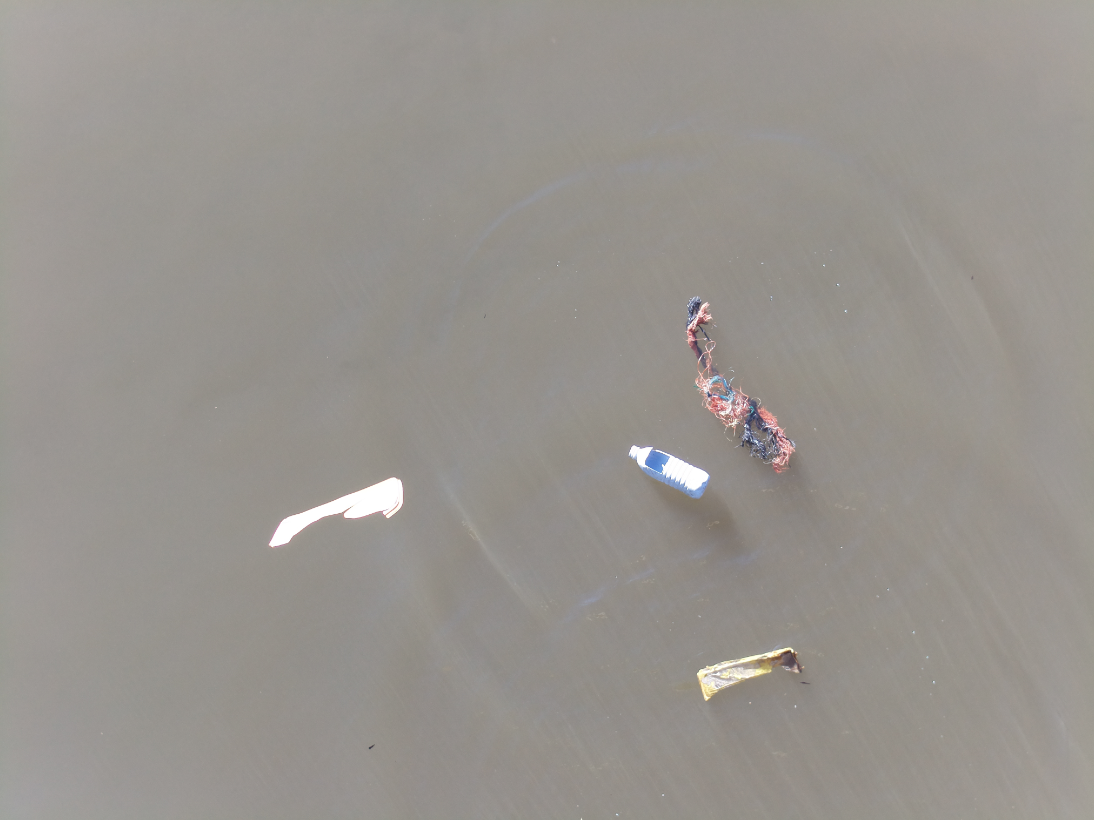 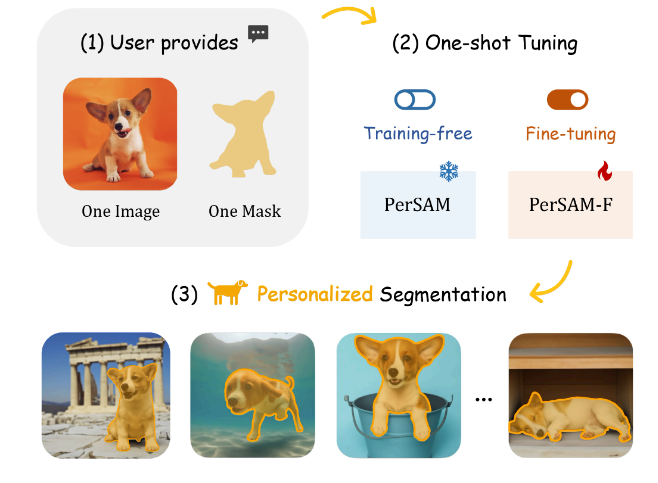 One Image
One Mask
https://arxiv.org/pdf/2305.03048.pdf
(3)       Personalized Segmentation
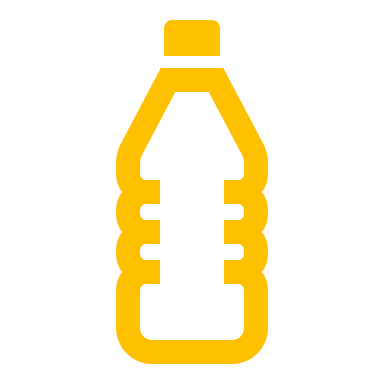 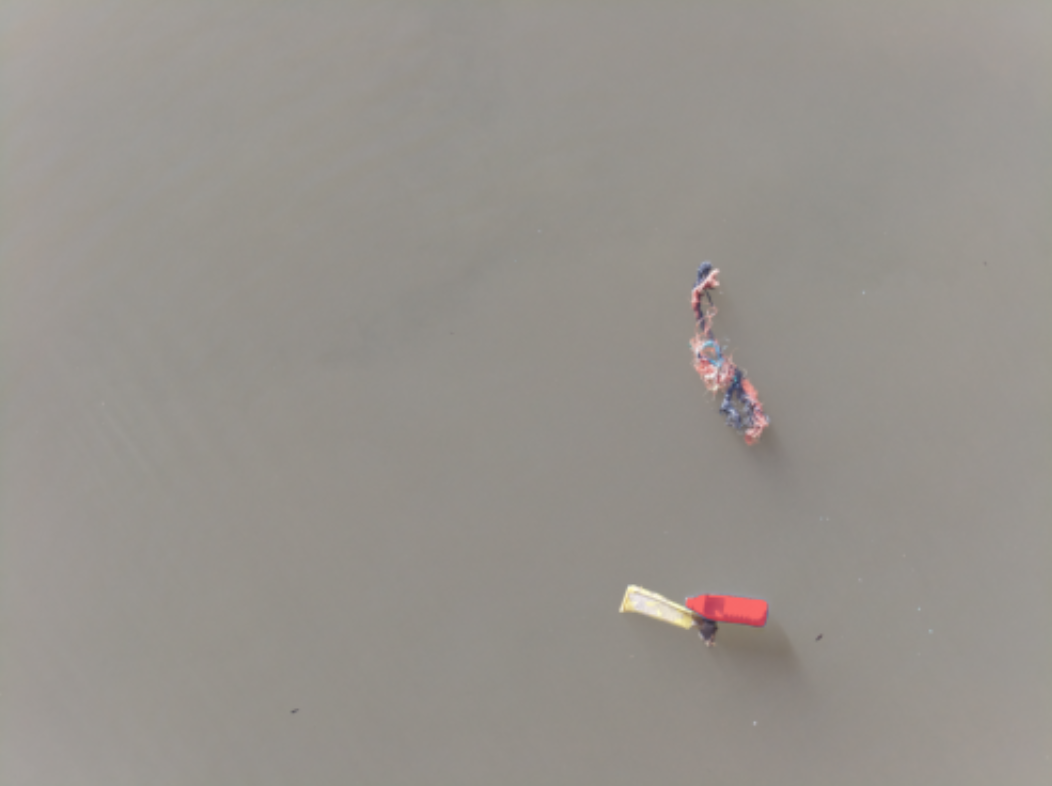 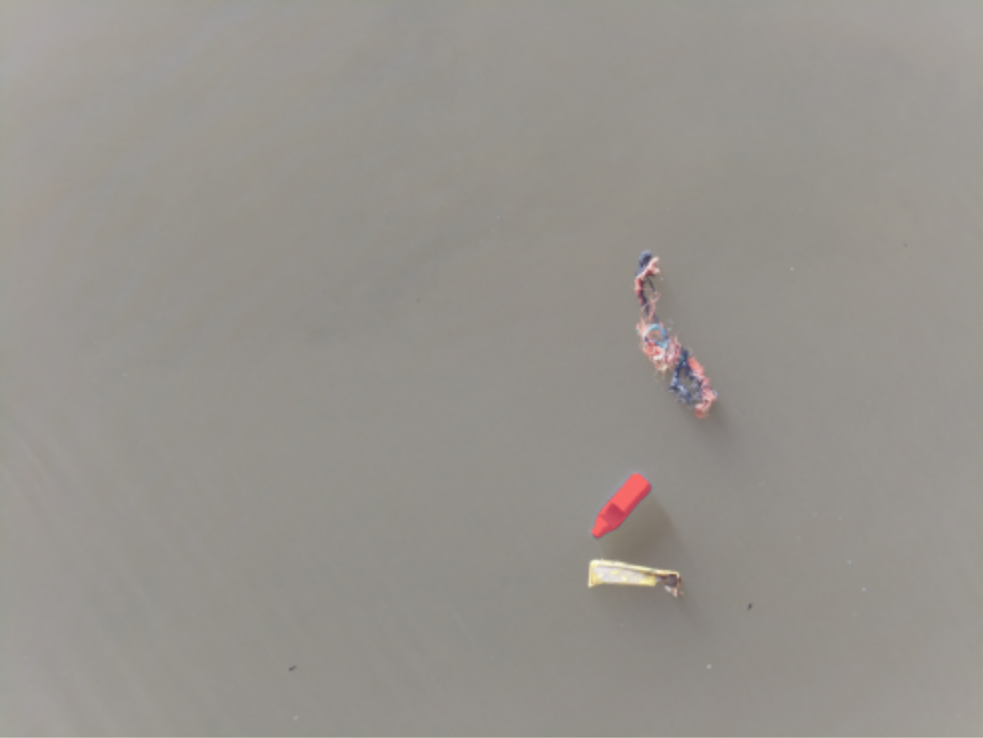 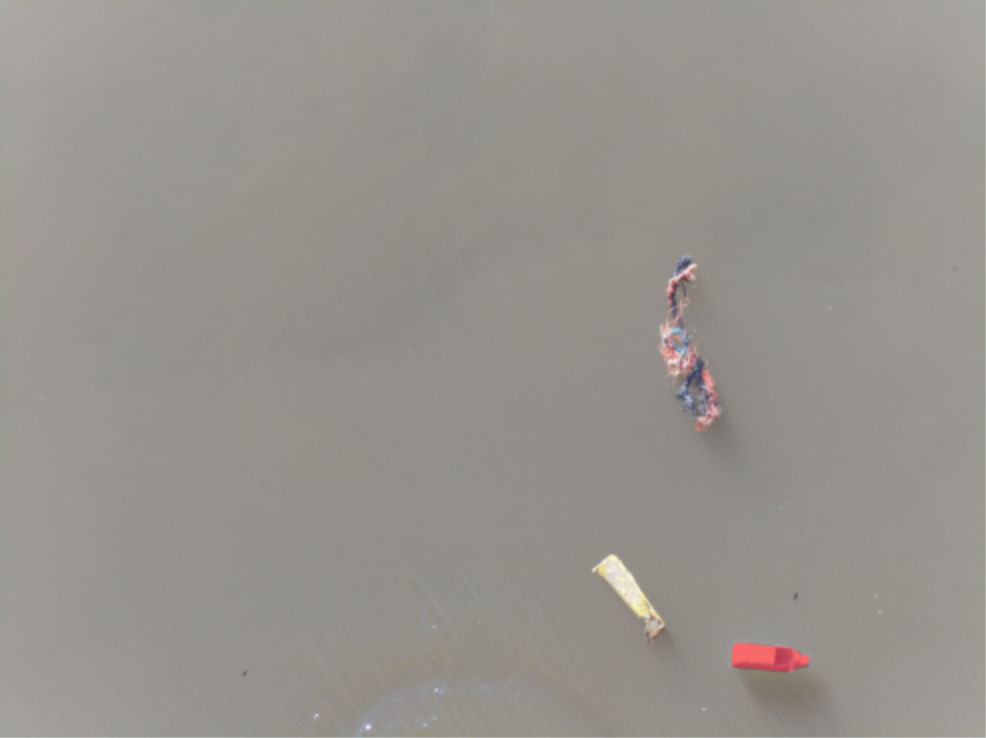 Results generated based on tutorial Niels Rogge:
https://github.com/NielsRogge/Transformers-Tutorials/tree/master/PerSAM
Macro-Litter on Riverbank
Data Acquisition on Land
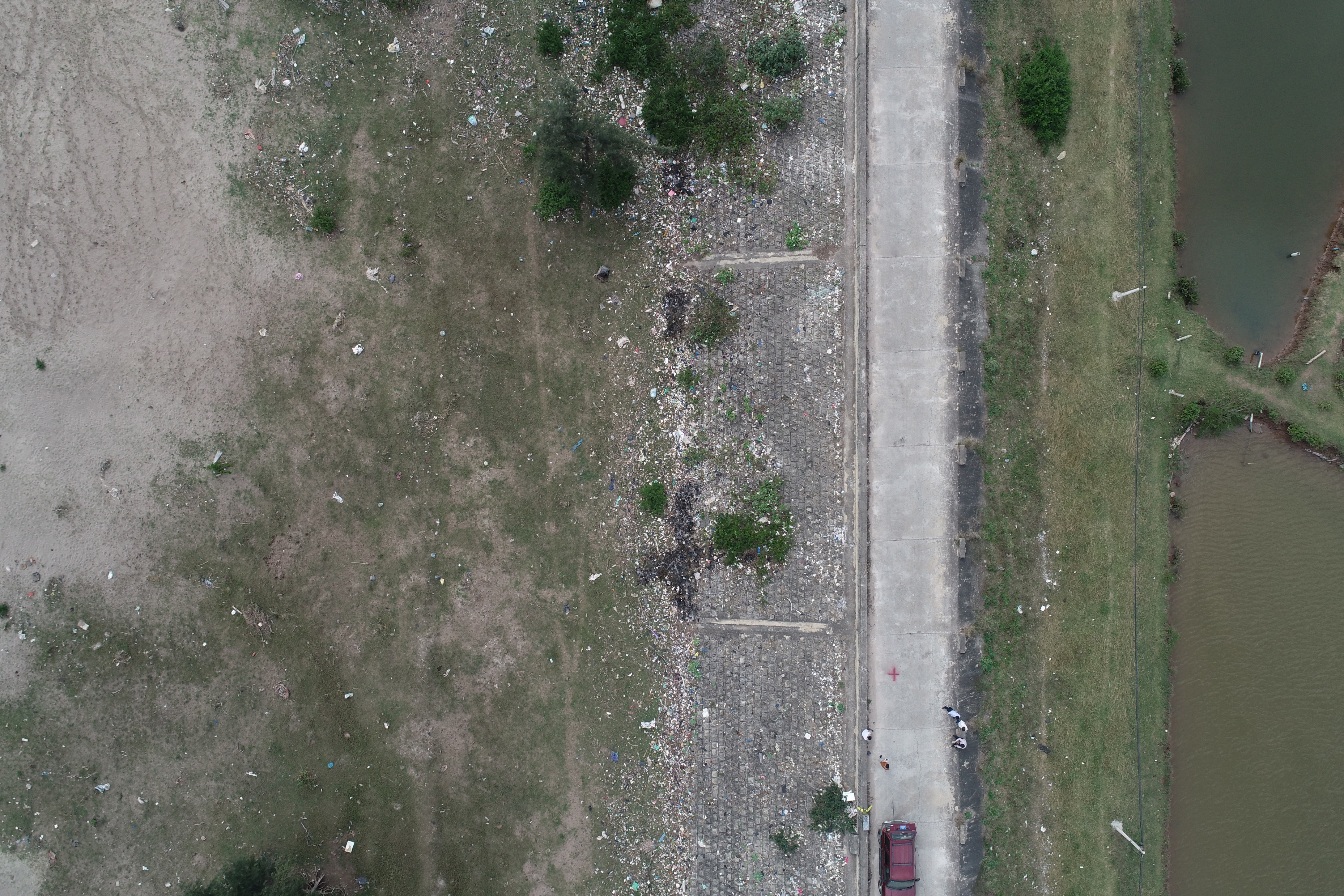 Image taken with DJI Phantom 4 Pro at an altitude of 50 meter above the ground (Vietnam)
Detect Macro-Litter Objects
Litter patches
Image classification
Resnet-50 model trained with equal number of patches with and without litter
Prediction accuracy of 91.6%
Benefits of approach include:
Fast and simple to train
Can easily include more labelled data
End product easy to look at (binary map)
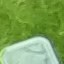 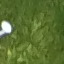 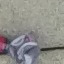 No litter patches
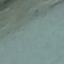 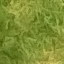 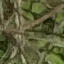 Detect Macro-Litter Objects
Blue = Litter detected in patch
Red = No litter detected in patch
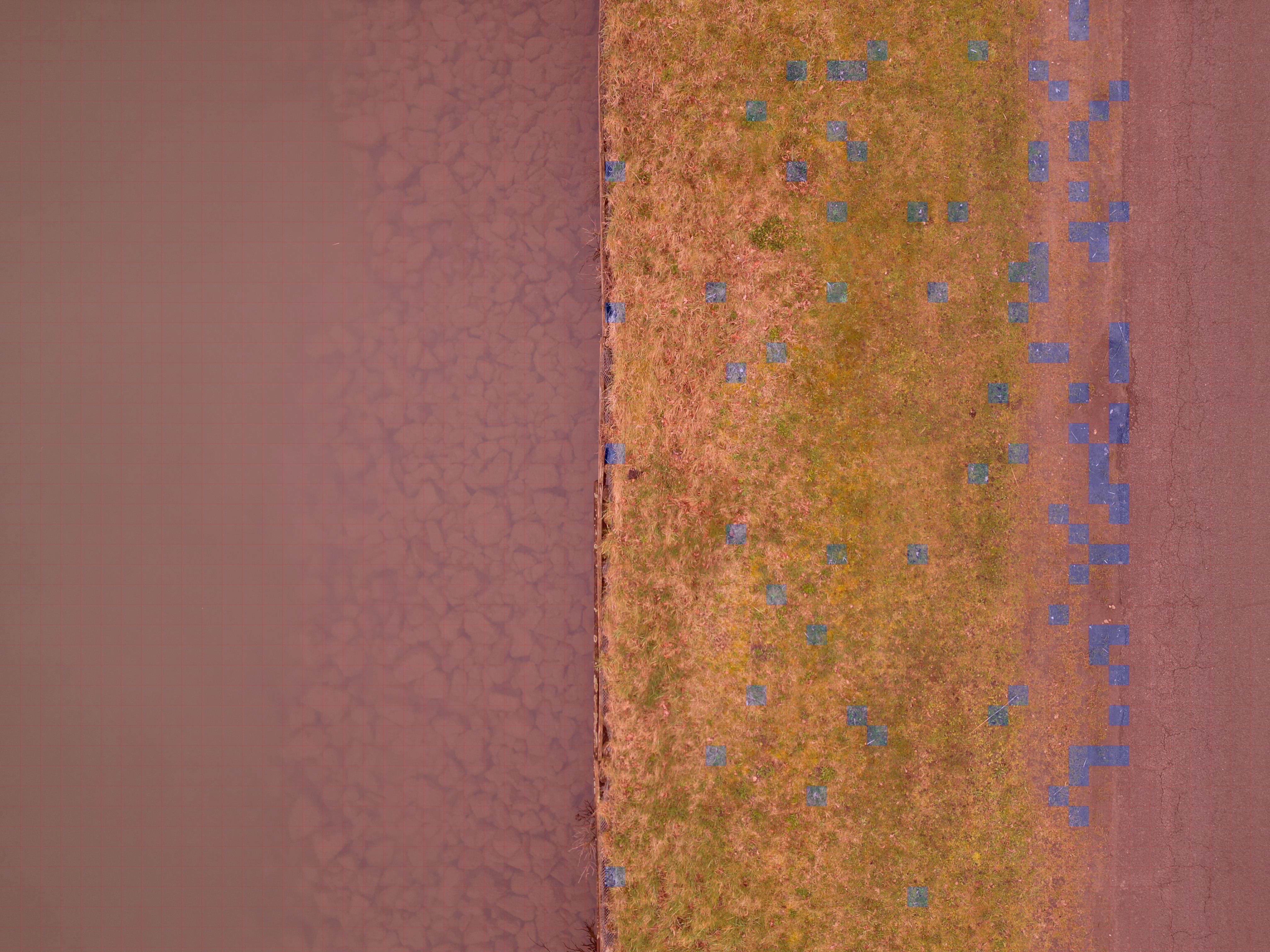 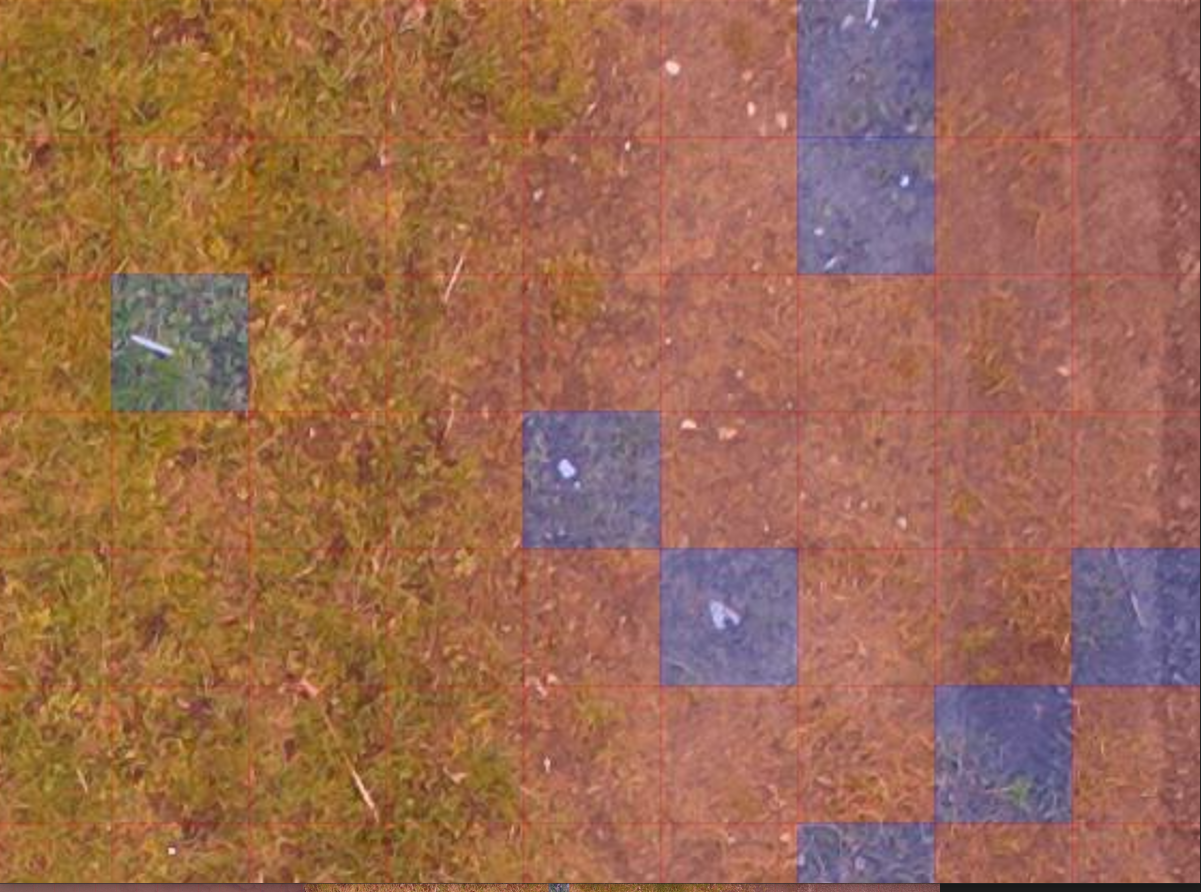 Image taken with DJI Mini 3 Pro at an altitude of 15 meter above the ground (Bocholt-Herentals Canal in Belgium)
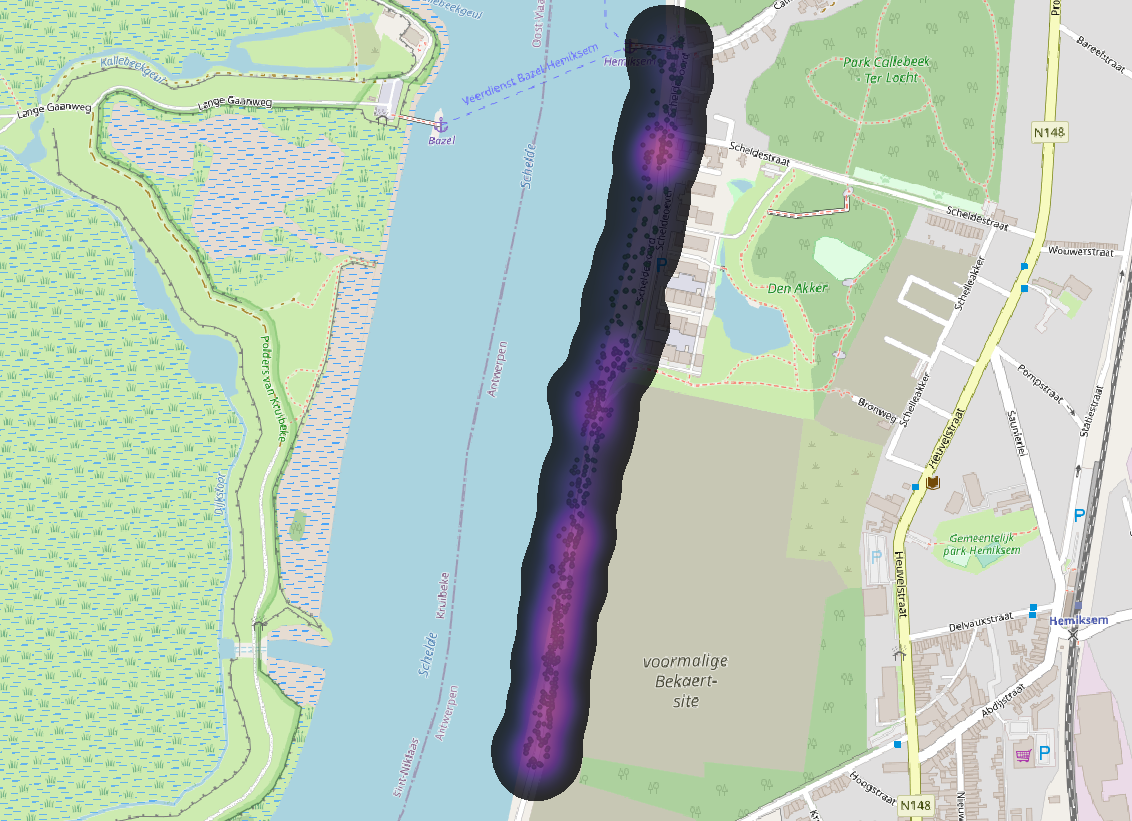 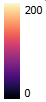